Petroarcheologie keramiky
Cvičení 2

Živce
Živce (Feldspars) – (K,Na)1-x Cax (Si3-x Al1+x O8)
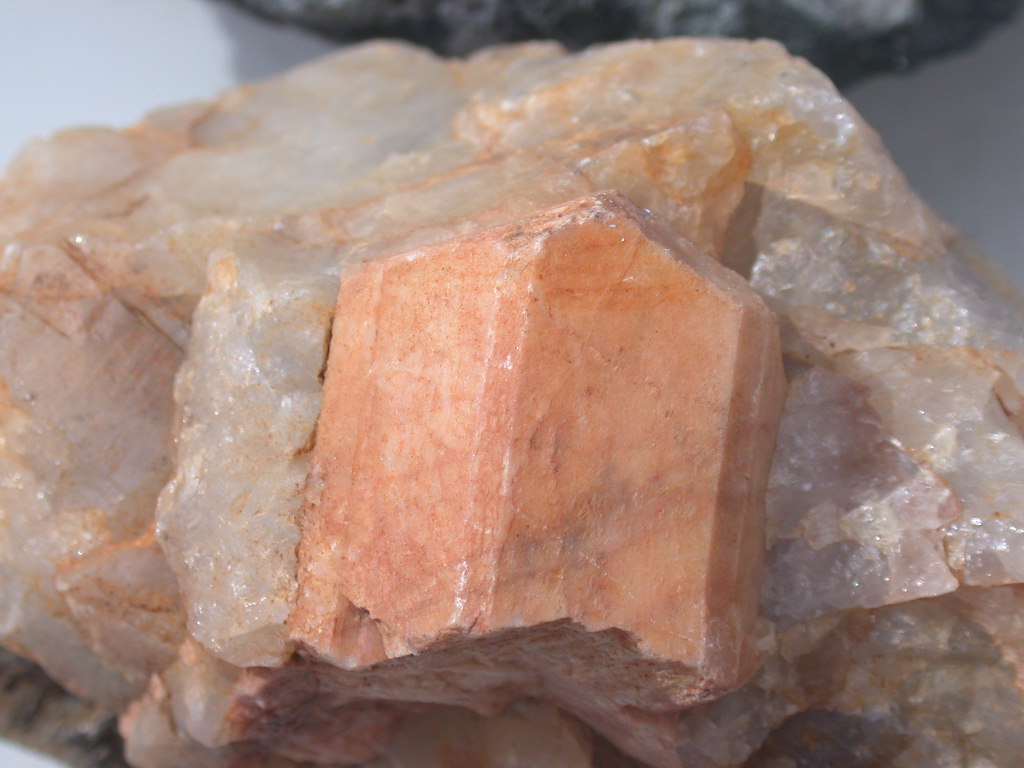 Tektosilikáty
Tradiční klasifikace rozděluje skupinu živců na tři skupiny:
1. alkalické živce: ortoklas, mikroklin, sanidin, albit
2. sodno-vápenaté živce (plagioklasy): albit, (oligoklas, andezín, labradorit, bytownit), anortit
3. barnaté živce: celsián
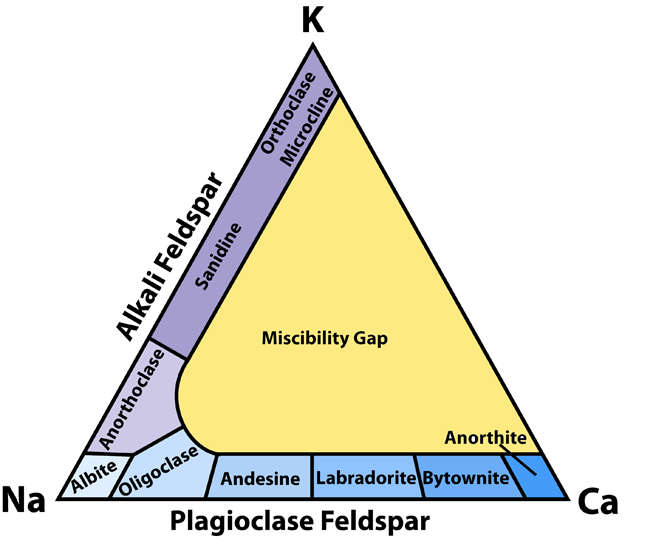 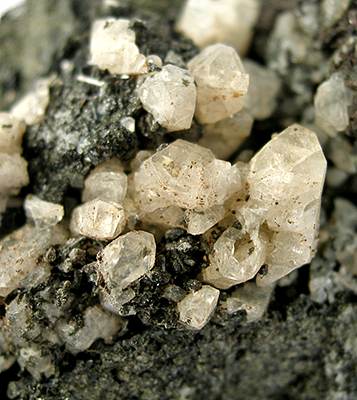 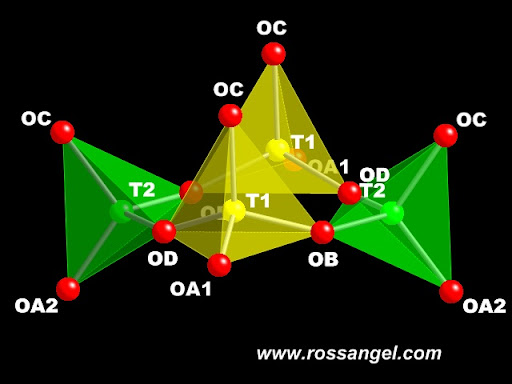 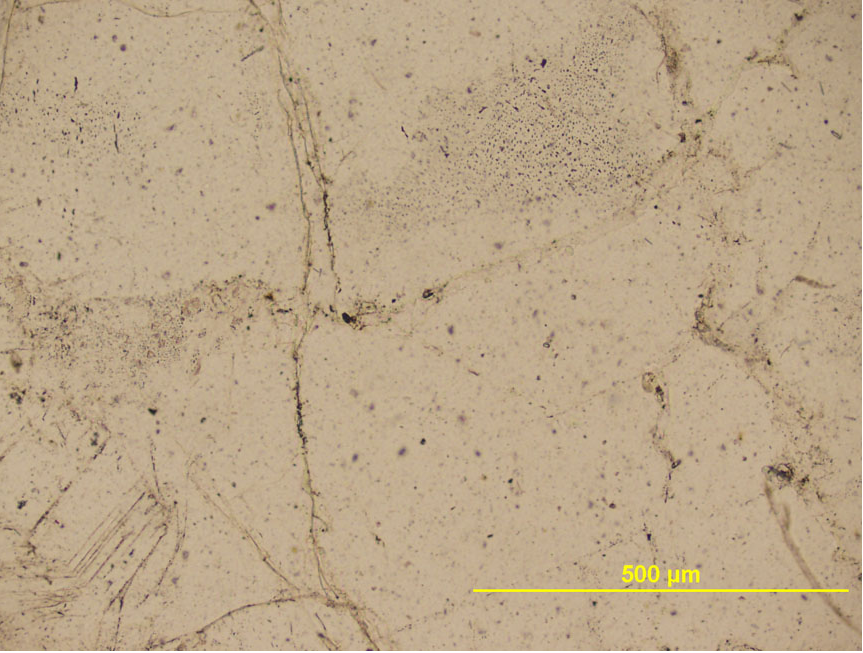 Ortoklas (alkalický živec)KAlSi3O8
D – 0,006–0,008 (Křemen má 0,009)
Dvojosý
Nepleochroický
Nízký reliéf
PPL: bezbarvý, čirý, dokonalá {001}, dobrá {010}
Specifika: Téměř vždy pozorujeme kaolinizaci
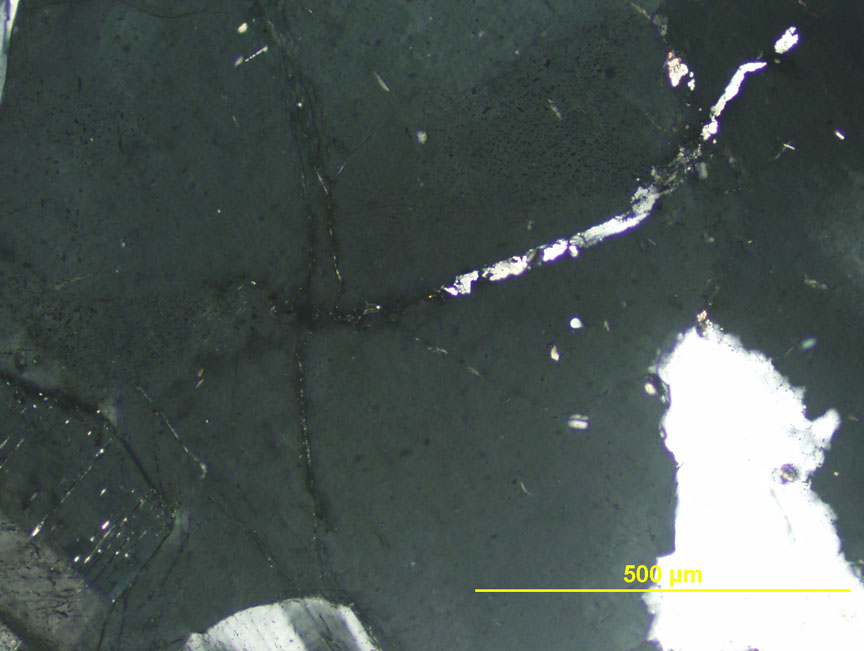 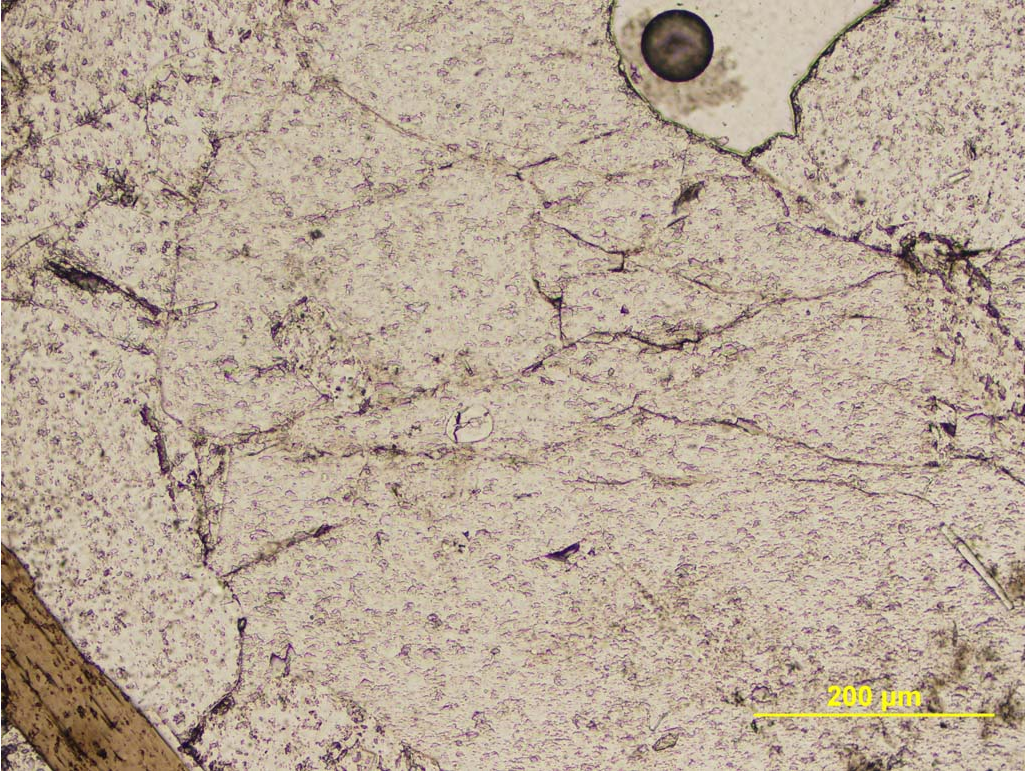 Mikroklin (alkalický živec)KAlSi3O8
D – 0,006–0,008 (Křemen má 0,009)
Dvojosý
Nepleochroický
Nízký reliéf
PPL: bezbarvý, čirý, dokonalá {001}, dobrá {010}
Přeměny: Kaolinizace, sericitizace
Specifika: Tabulkovitý, karlovarská dvojčata, jemné mřížkování
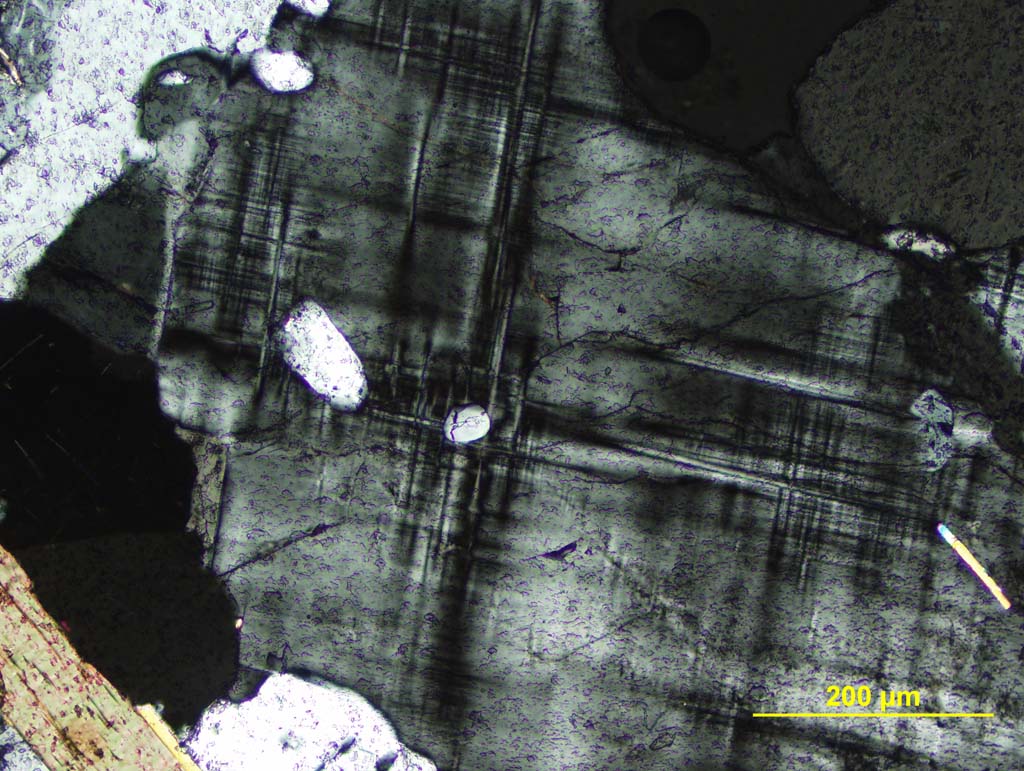 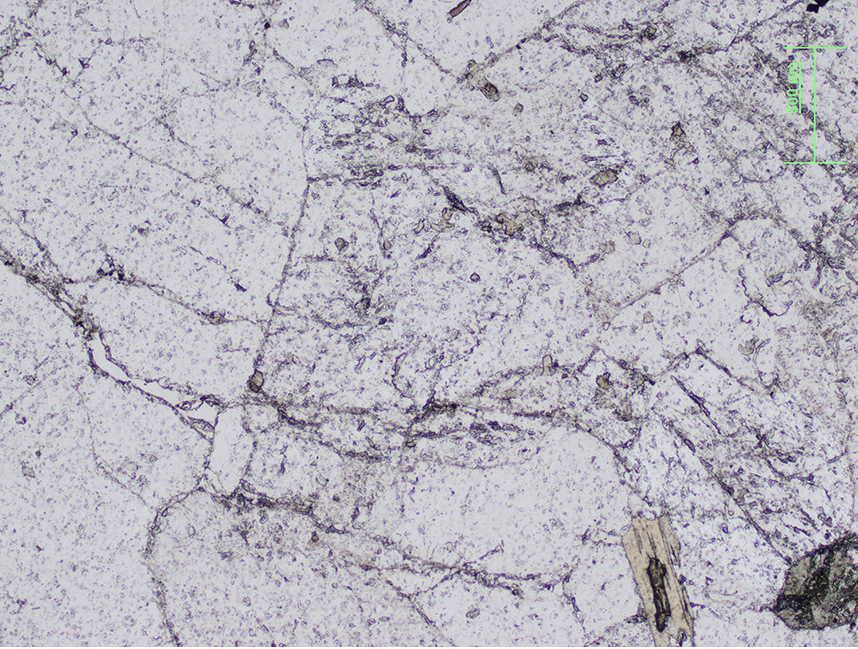 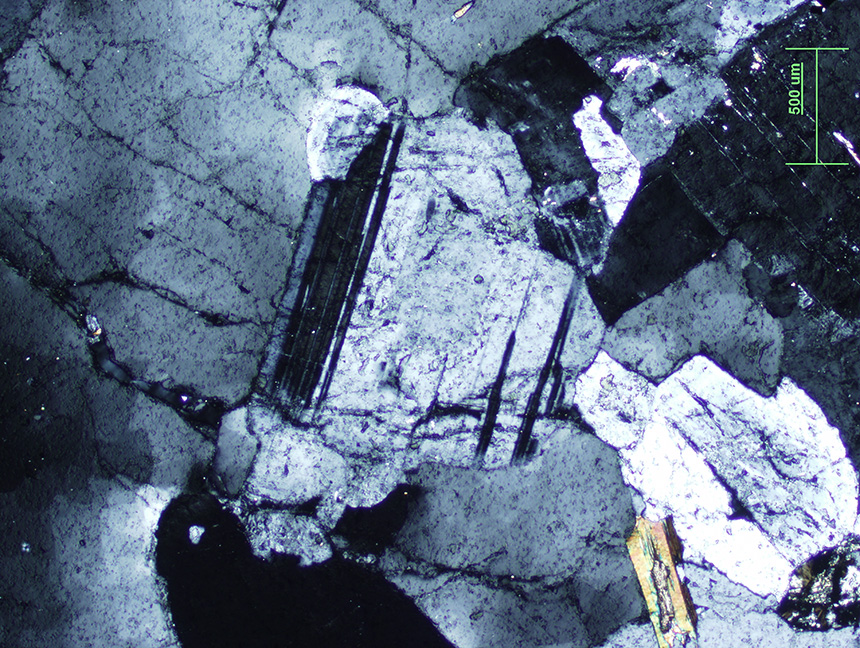 Anortit (plagioklas)CaAl2Si2O8
D – 0,012–0,013 (Křemen má 0,009)
Dvojosý
Nepleochroický
Nízký reliéf
PPL: bezbarvý, čirý, velmi dokonalá {001}, dobrá {110}, špatná {010}
Specifika: hojné srůsty – polysyntetické dvojčatění, často přeměněný
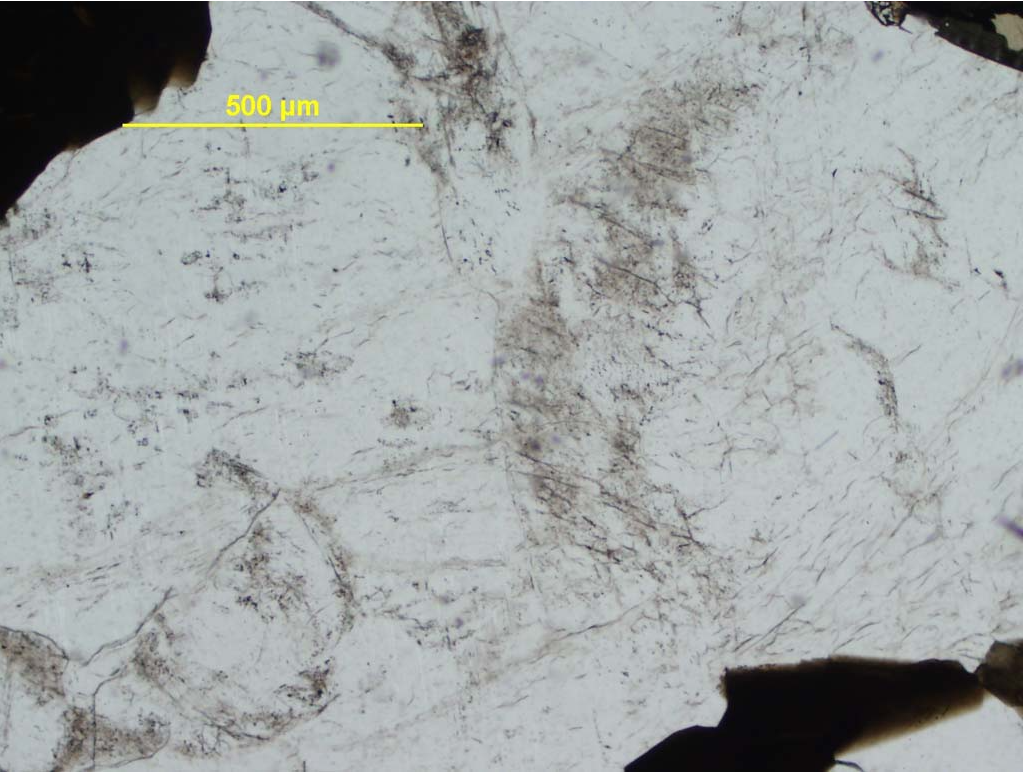 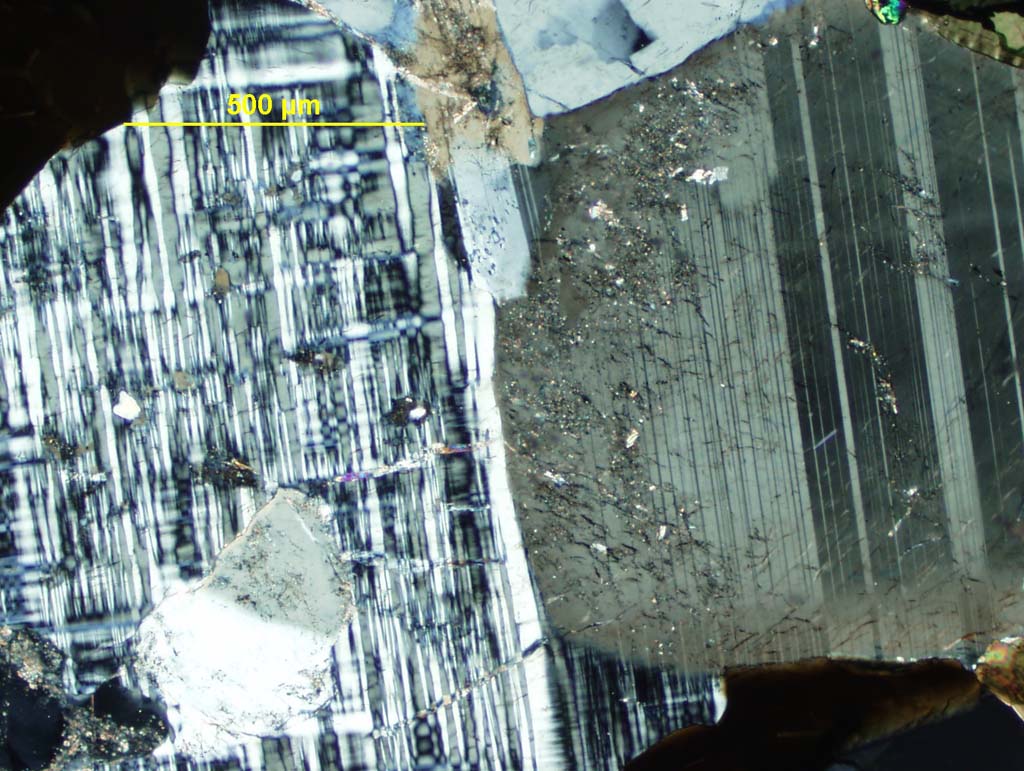 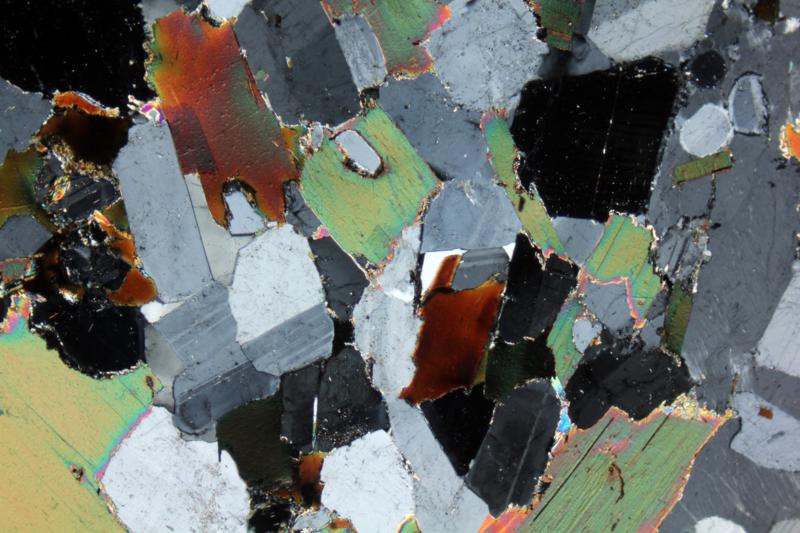 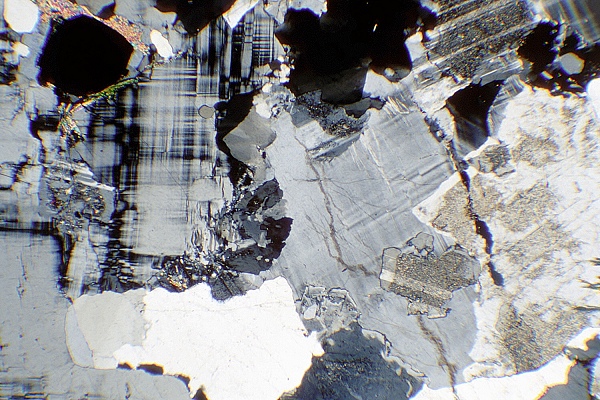 Výskyt
Magmatické horniny
Alkalické živce – kyselé (granity)
Plagiokasy – bazické (gabro, diorit)
Sedimentární horniny
Metamorfované horniny
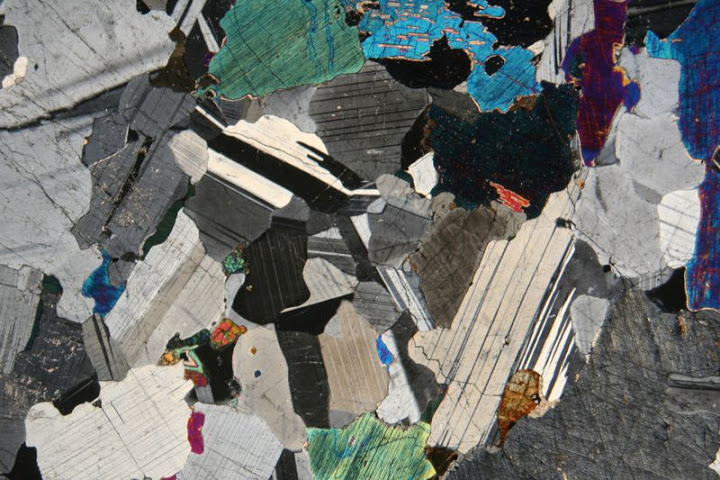 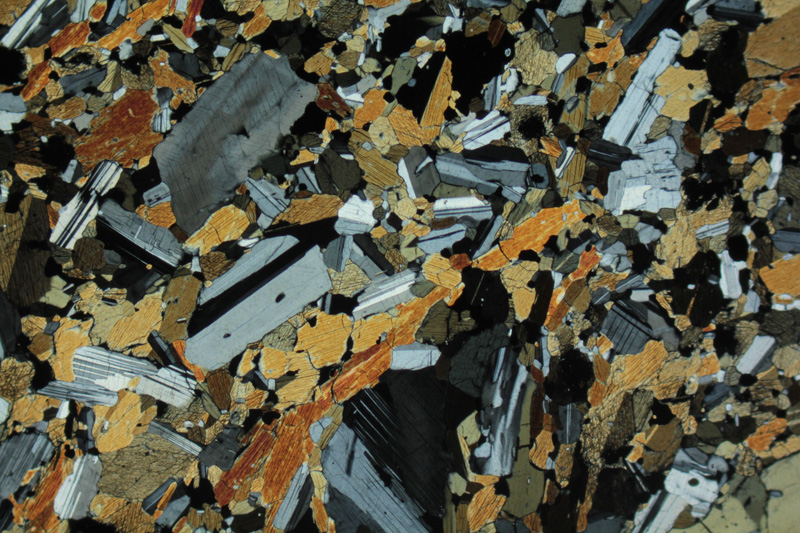